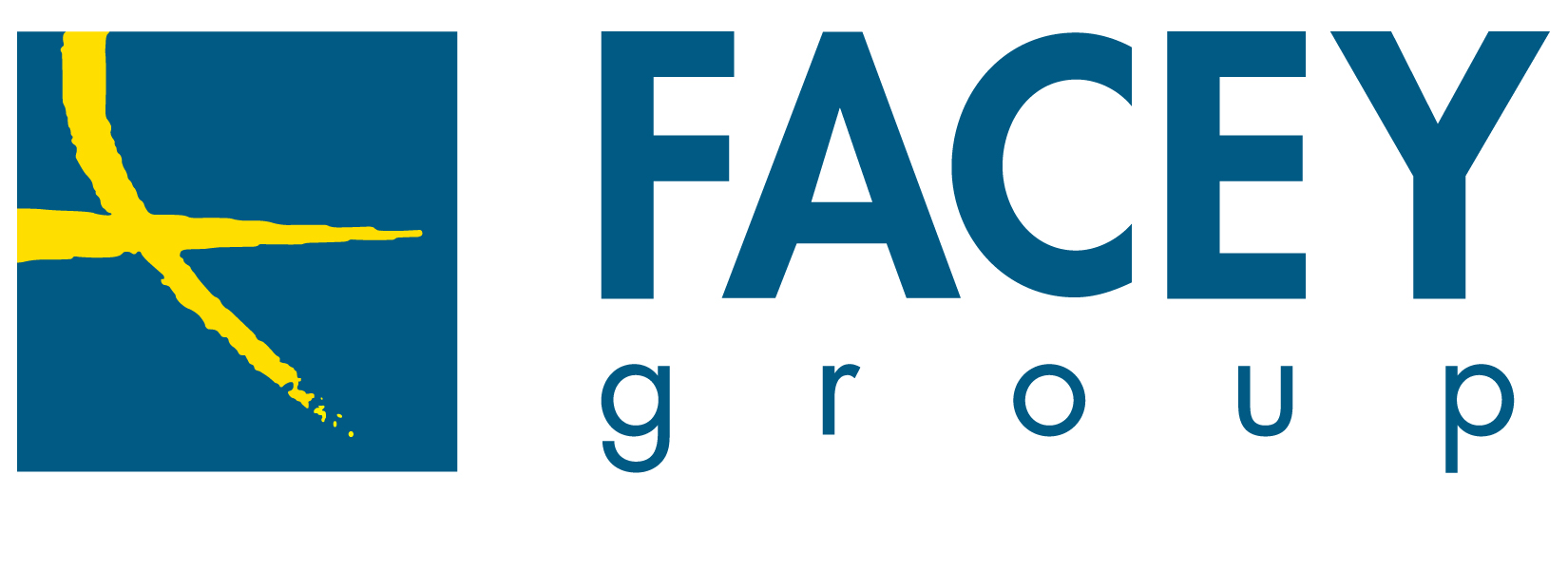 Introduction to FACEY GROUP
Musson founded:		1820
 Facey founded:			1926
 Strategic focus:			Food, Pharmaceuticals, Technology, Telecom, 						Electronic Top Up Distribution, Freight Forwarding.
 Geographic scope:		31 Countries
						Caribbean, Central America, Southern Pacific, Europe
Employees:			> 3500
Revenue:				US$1.3 billion
Headquarters:			Jamaica
Management:			Chairman: Paul Scott
Group CEO: 			Dr. Nigel Clarke
Group COO: 			Niall O’Brien
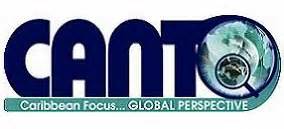 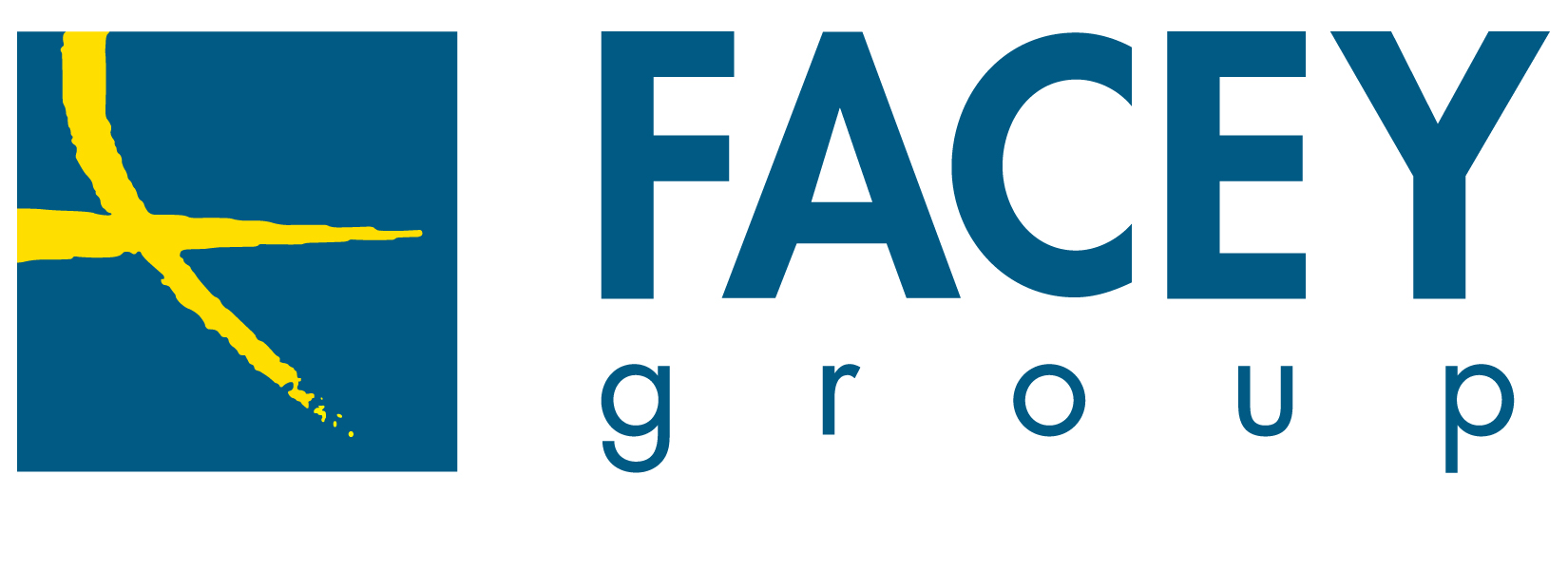 Introduction to FACEY GROUP
Caribbean based for over 90 years
Local knowledge and infrastructure
Client relationship and service
We understand the mobile supply chain
Extensive distribution of prepaid airtime
Efficient value-added distribution services
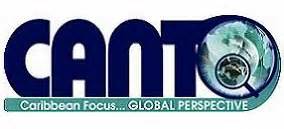 We manage world-class distribution, sales, marketing and 
after-sales support for some of the world’s largest companies
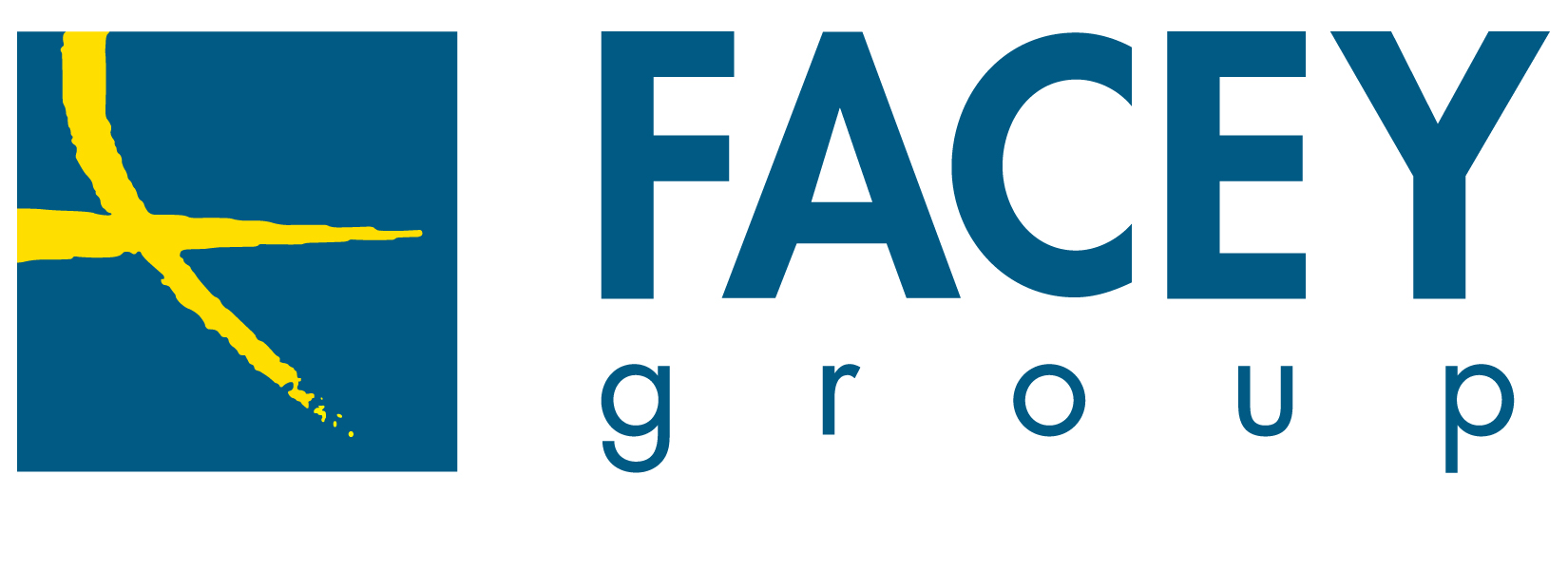 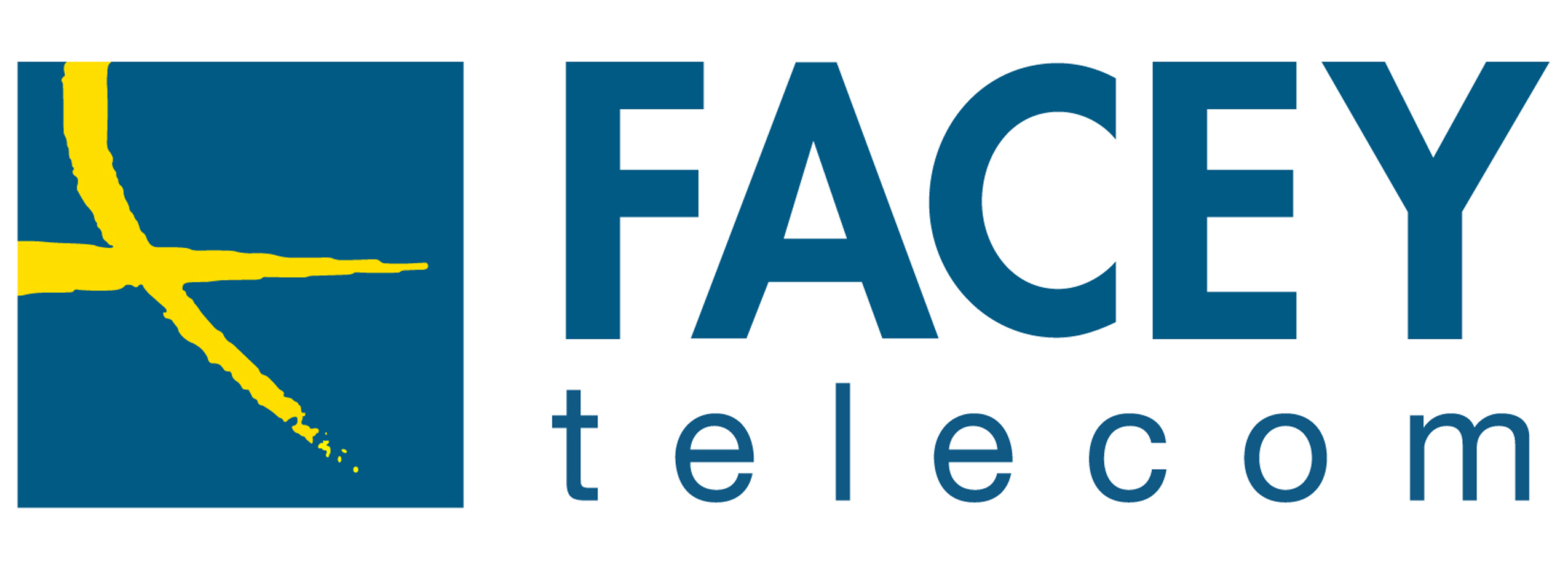 TELECOM DIVISION
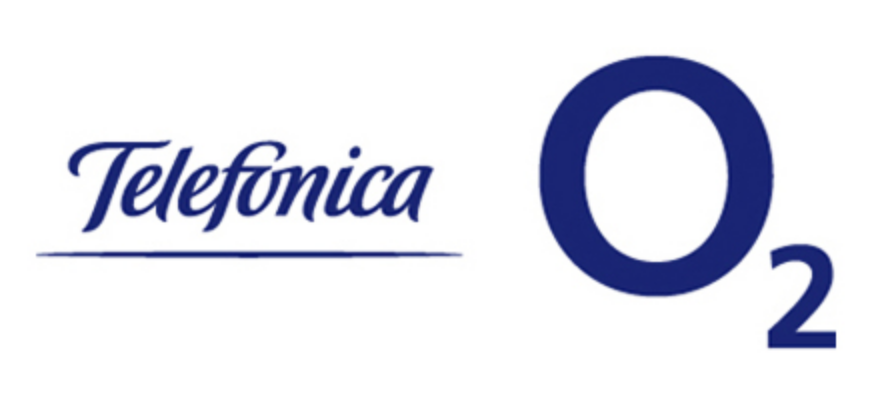 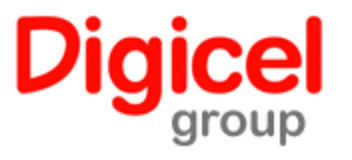 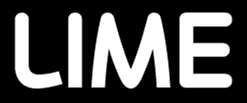 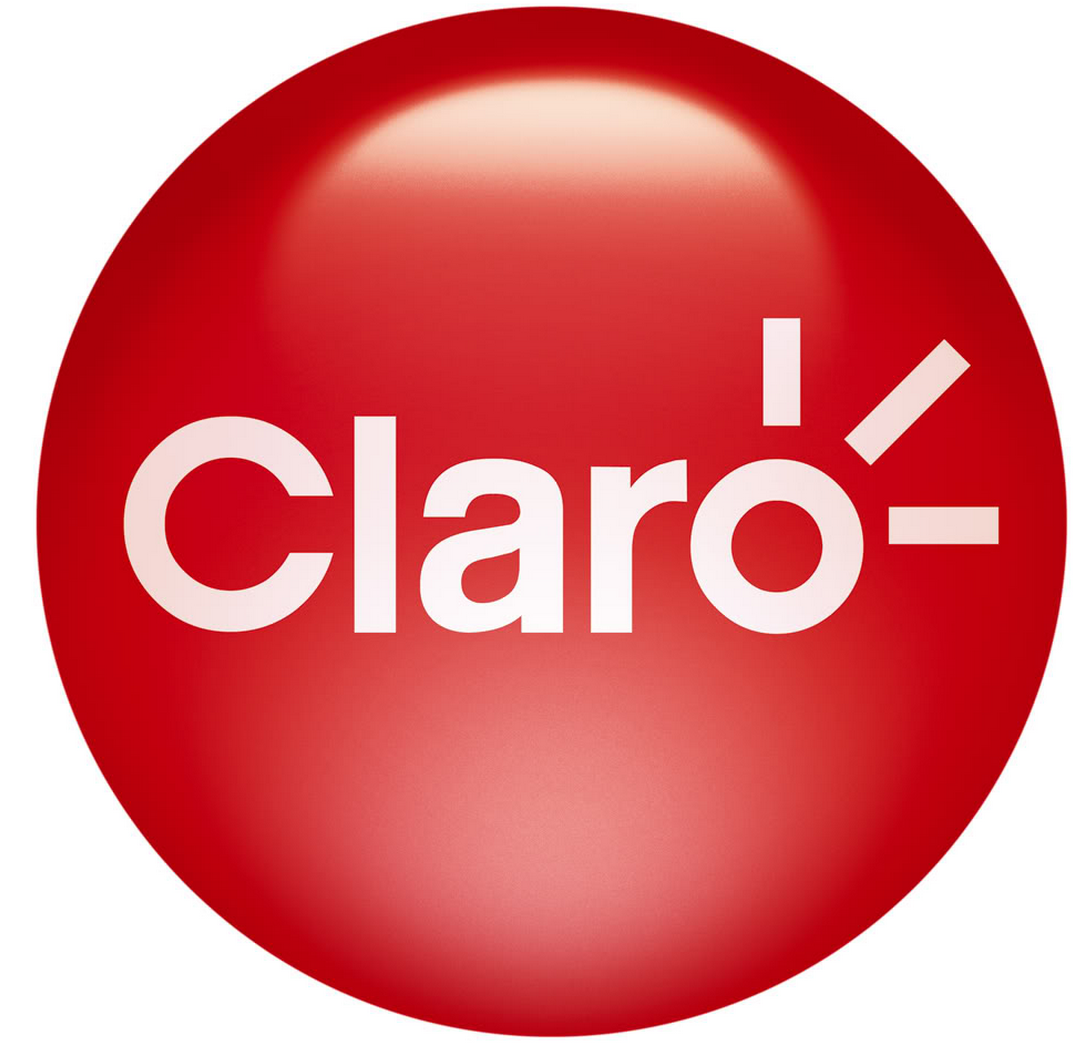 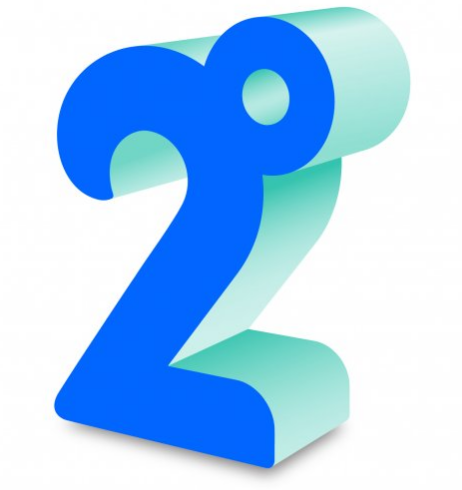 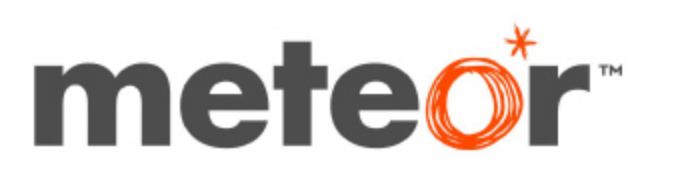 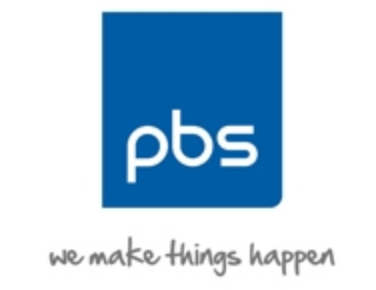 BUSINESS SOLUTIONS DIVISION
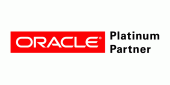 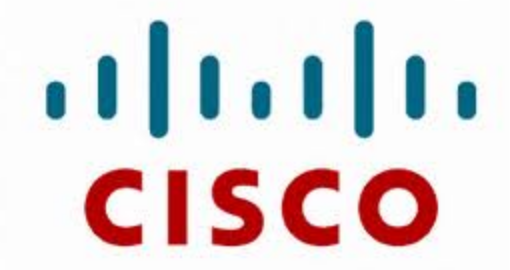 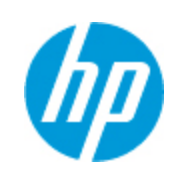 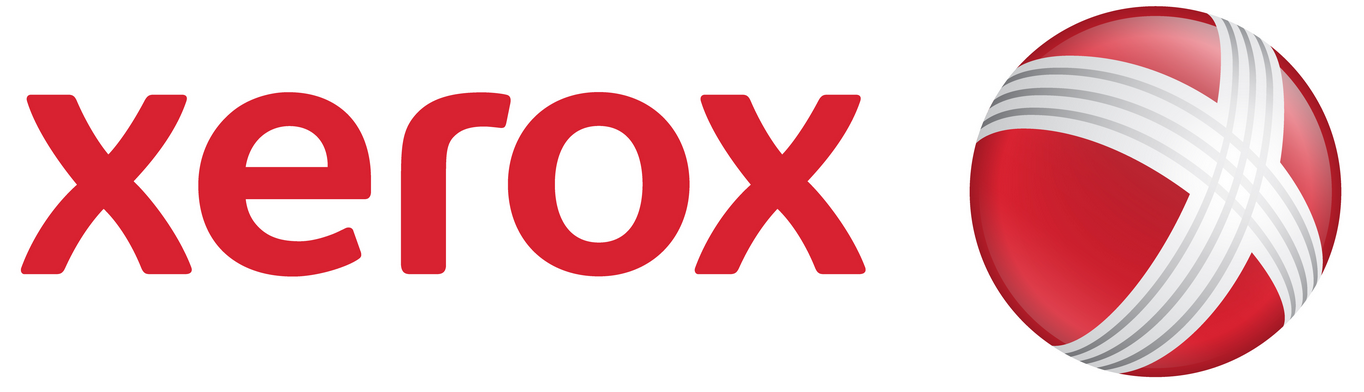